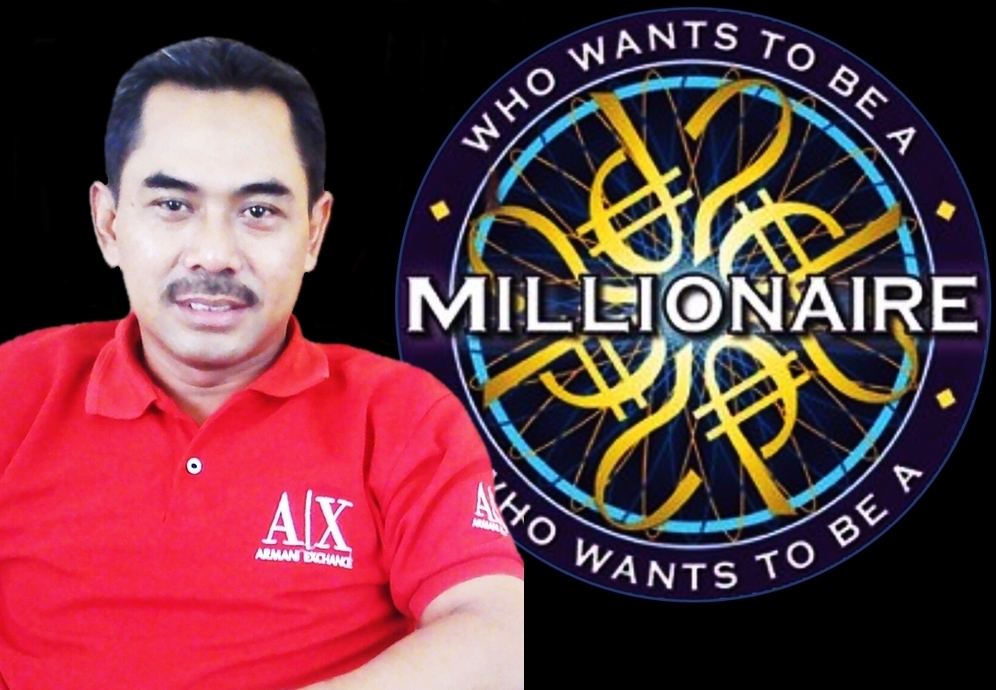 http://great-hdn.weebly.com
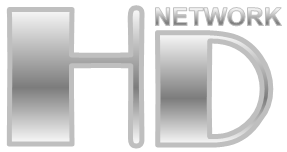 *Selamat Datang*
HIGH  DIMENSION  NETWORK.
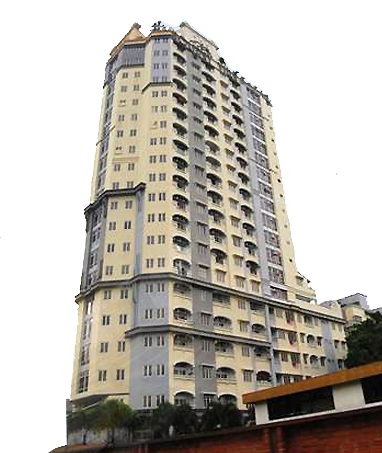 * Kesihatan
Membina
Kekayaan *
www.hdn2u.com
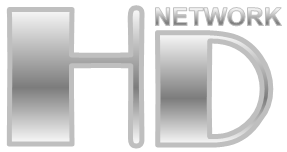 PENGENALAN SYARIKAT
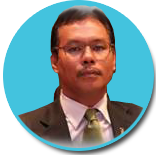 Founder-CEO
Datuk Razak Ghani
Penubuhan Syarikat High Dimension Network 002236210-P
	Pada  19 June 2013.

Modal berbayar RM 500K – Ekuitinya 100% dimiliki Warga Malaysia.
 
Visi dan Misi syarikat.

	>>  Adalah untuk memastikan pertumbuhan yang berterusan untuk para pelanggan, dan ahli-ahli HDN bersama-sama ke Era Wawasan 2020. ALAF BARU berazam untuk menjadi sebuah  syarikat terkemuka bagi  Rangkaian & Komunikasi dengan gabungan, Produk dan Teknik Marketing  yang berkualiti.

	>> Menyediakan  peluang perniagaan dalam Bisnes Networking (eCommerce - eDagang) dengan bantuan Pengurusan yang Berpengalaman  lebih dari 20 tahun.

	>> Melahirkan  Jutawan-jutawan  HD NETWORK  yang  Berkualiti dan Inovasi.
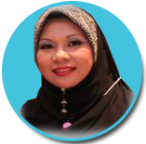 Founder-Director
Datin Naelah Mohammed
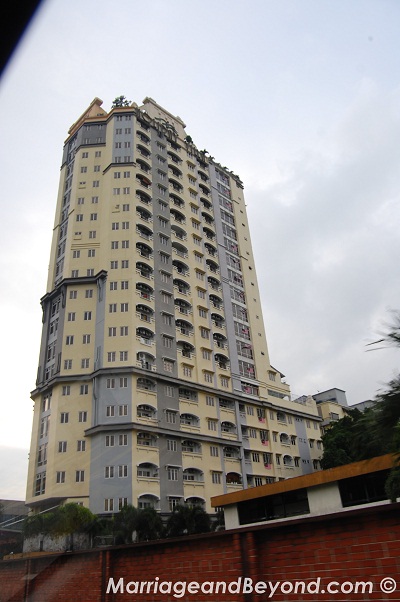 LOT G2B LOBBY LEVEL
HOTEL HOLIDAY VILLA 
NO 225 JALAN AMPANG
50450 KUALA LUMPUR
Tel :  03-21669635  
Fax : 03-21669972
www.hdn2u.com
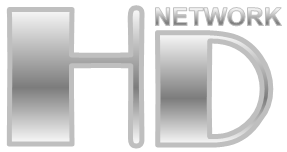 Ibupejabat HD Network
HQ
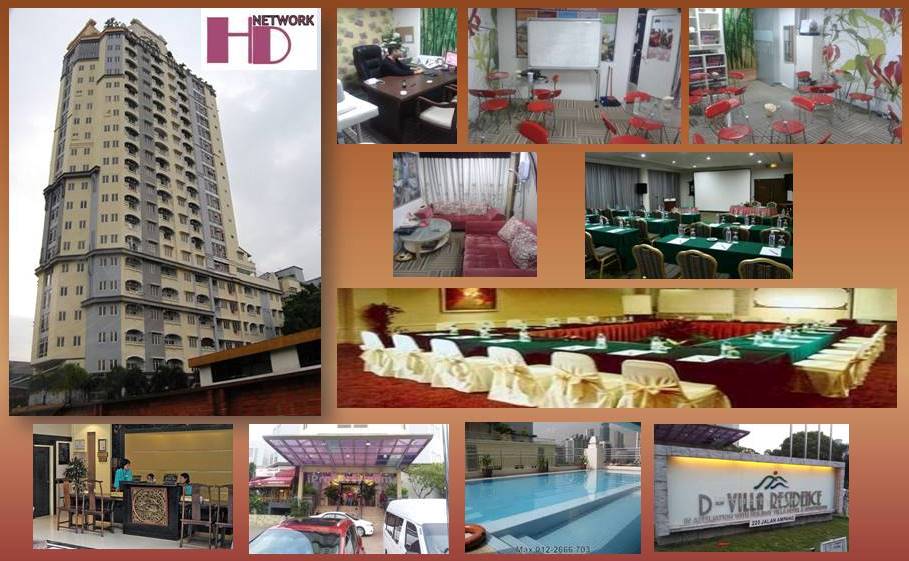 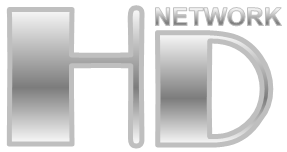 FORMULATED PRODUCT
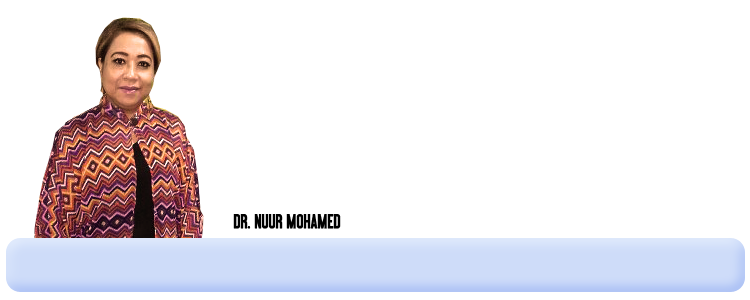 DR NUUR MOHAMED. 
PRODUCT CONSULTANT
HD NETWORK.
Dengan pengalaman dan kepakaran yang beliau terokai, beliau telah menerajui Annuur Health & Beauty Clinic, ADH Care Sdn. Bhd, Neoveau Vous Clinic dan telah dilantik sebagai Pakar Perunding Kesihatan dan Kecantikan di beberapa syarikat seperti Lifecode Resources, Sdn. Bhd, Adamaya Marketing Sdn. Bhd, Reena’s Cosmetic Sdn. Bhd, dll.

Beliau juga turut terlibat dalam kajian dan penghasilan beberapa produk kesihatan dan kecantikan dan bekerjasama dengan pakar-pakar dalam bidang berkenaan untuk terus berdaya saing dan kali ini bergabung dengan High Dimension Network untuk produk kesihatan dan kecantikan.
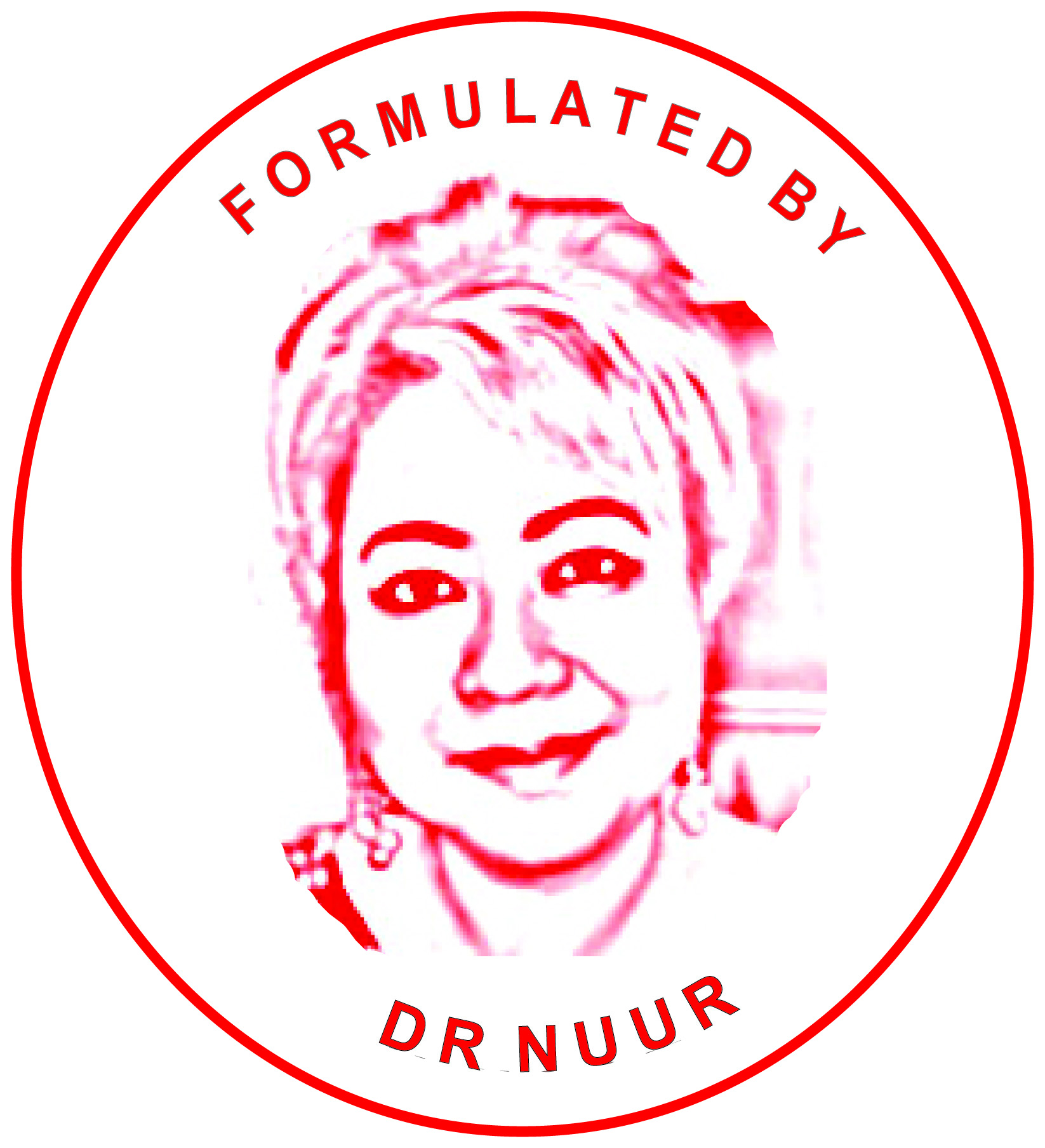 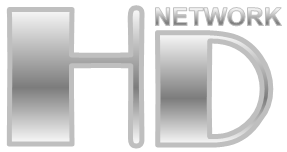 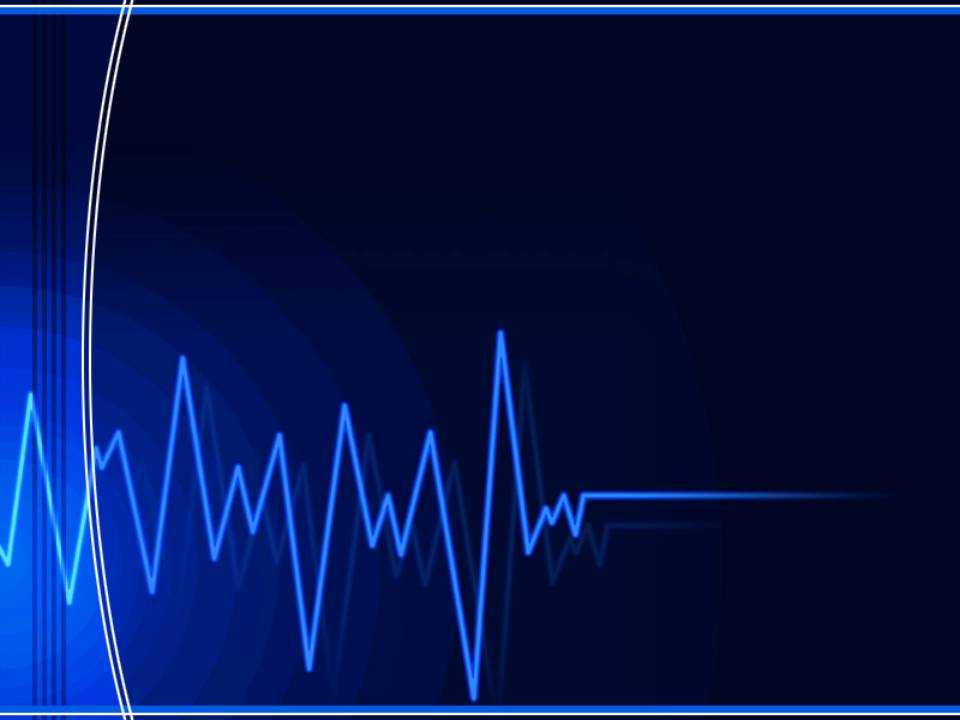 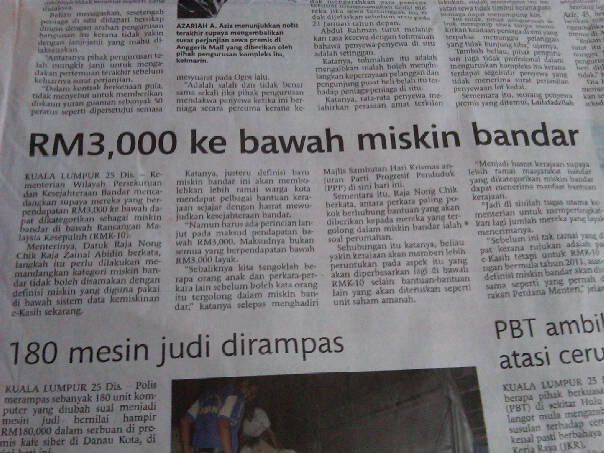 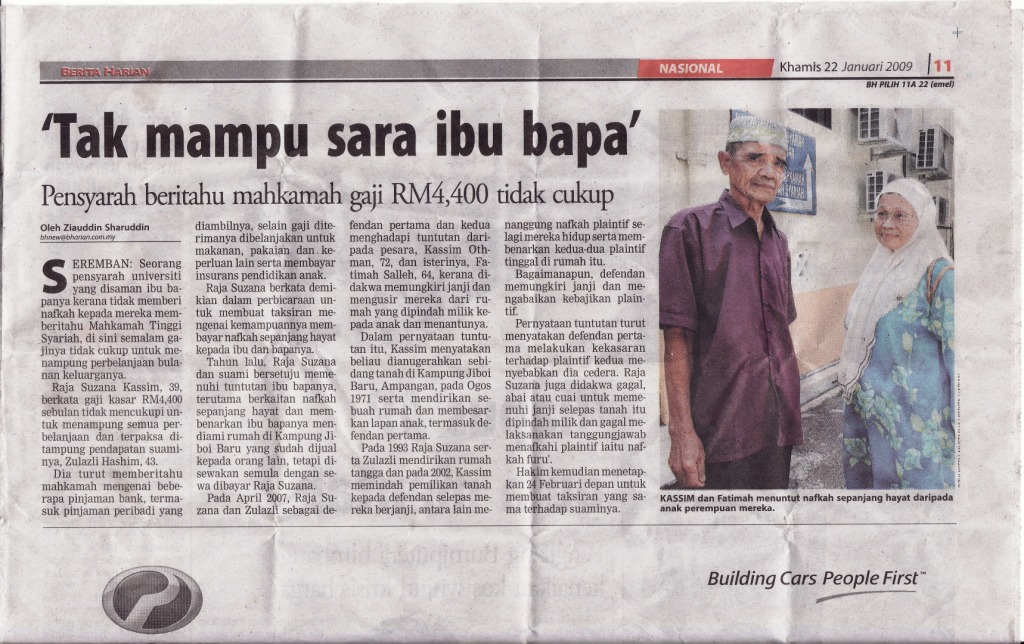 CABARAN KEWANGAN
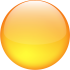 LAPORAN KHAS
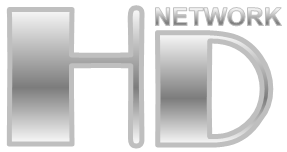 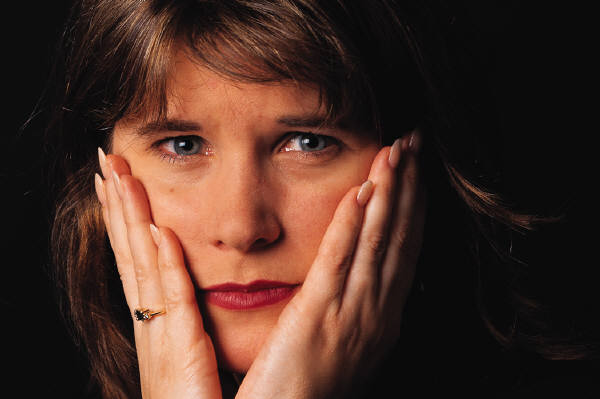 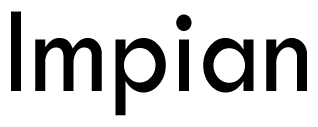 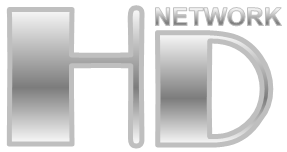 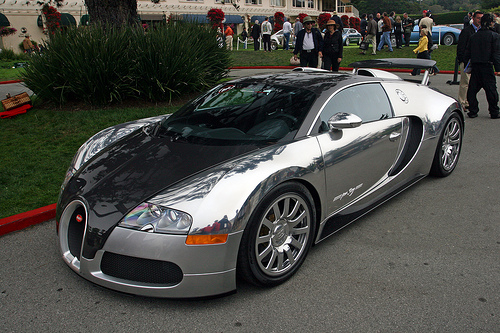 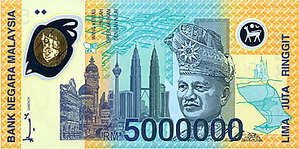 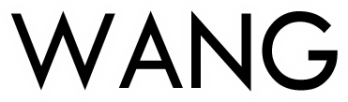 KERETA MEWAH
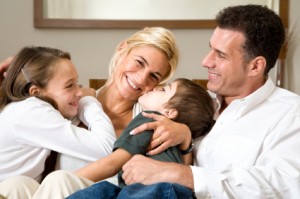 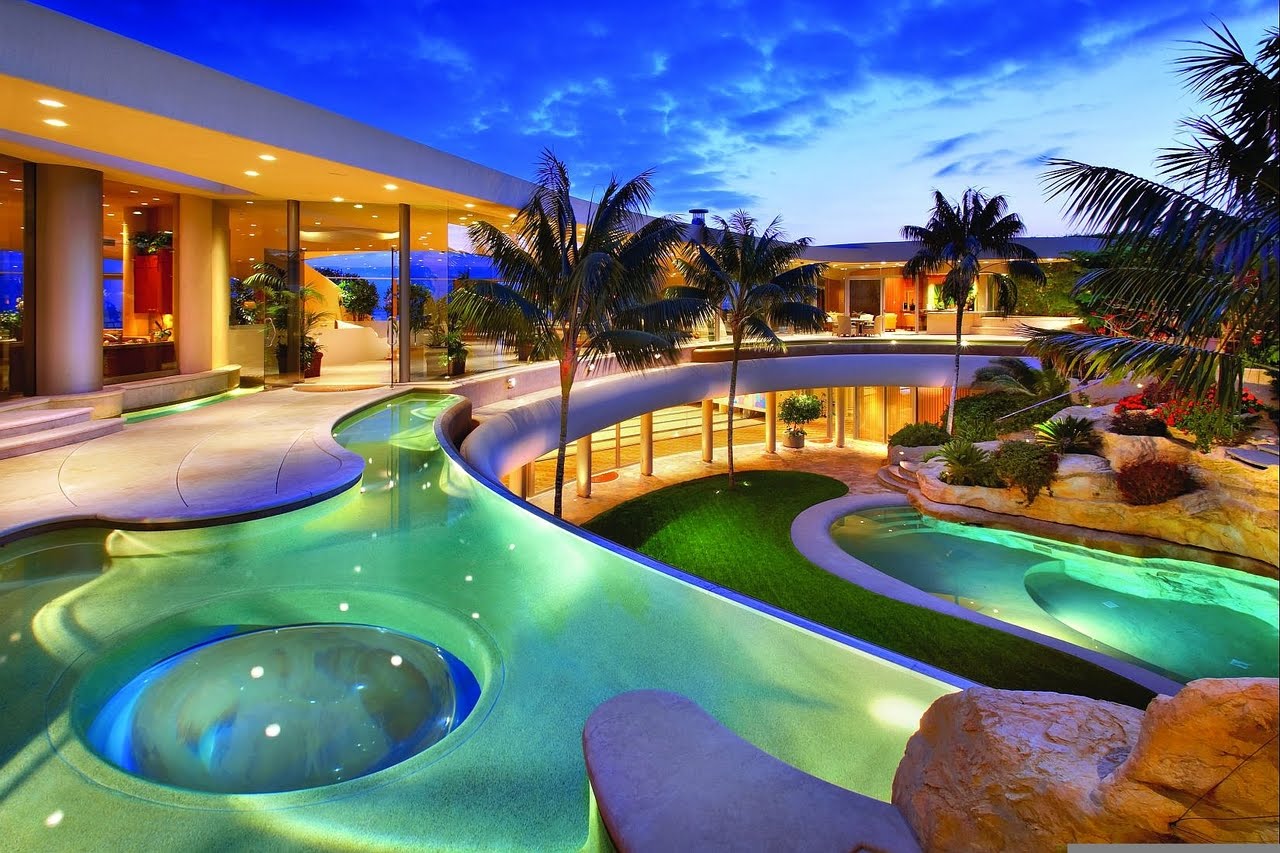 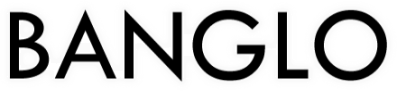 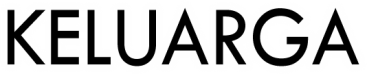 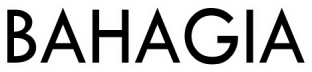 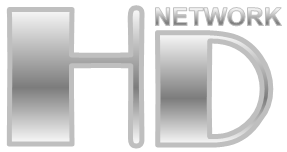 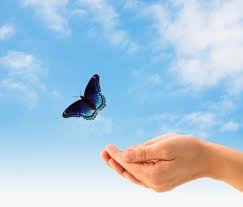 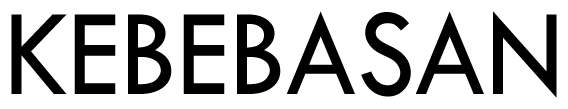 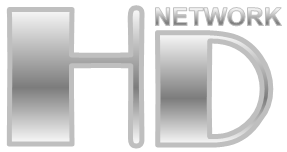 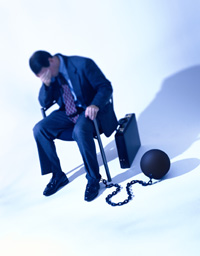 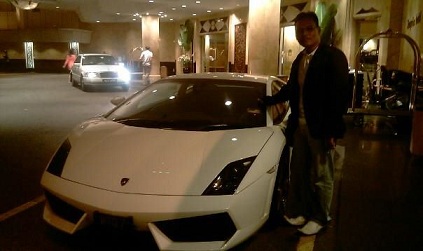 SAYA TANYA?
ANDA JAWAB
DALAM HATI
1)Ada Duit Tapi Tiada Masa
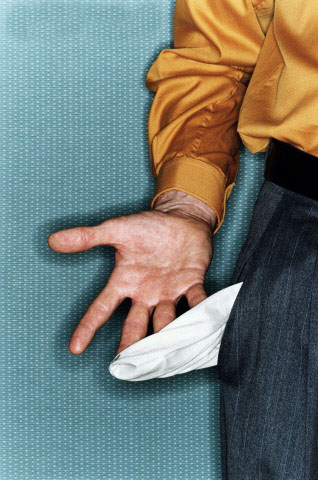 2) Ada Masa Tapi Tiada Duit
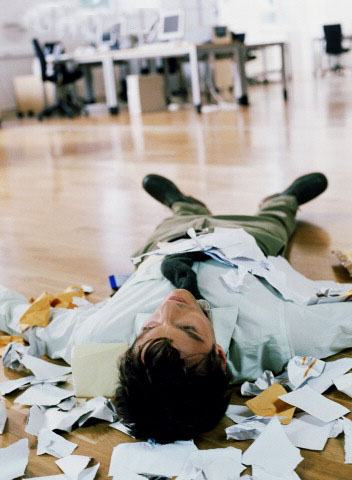 3) Tiada Duit & Tiada Masa
4) BANYAK $$$$$ & BANYAK MASA
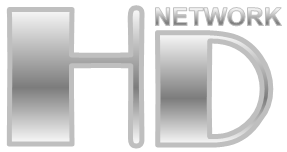 Apakah Cara Untuk
Mencapai 
Impian Anda…?
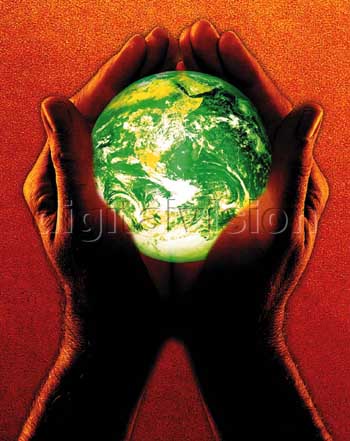 HD Network kawasan tidak terbatas
- di mana2 sahaja!
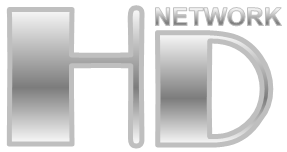 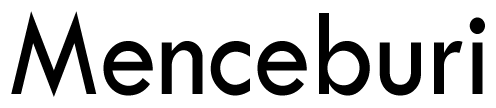 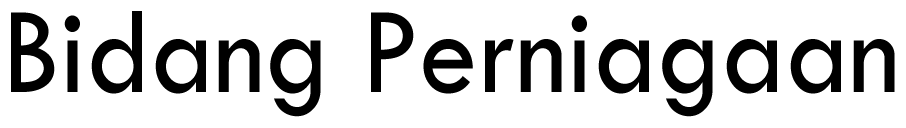 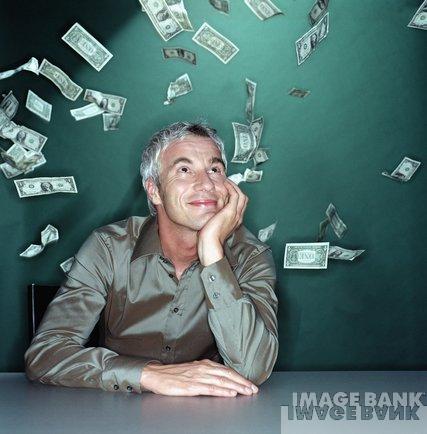 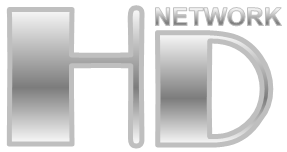 9/10
PERNIAGAAN
MODAL
UNTUNG
BESAR
BESAR
BESAR
kecil
kecil
kecil
BESAR
kecil
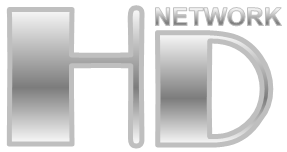 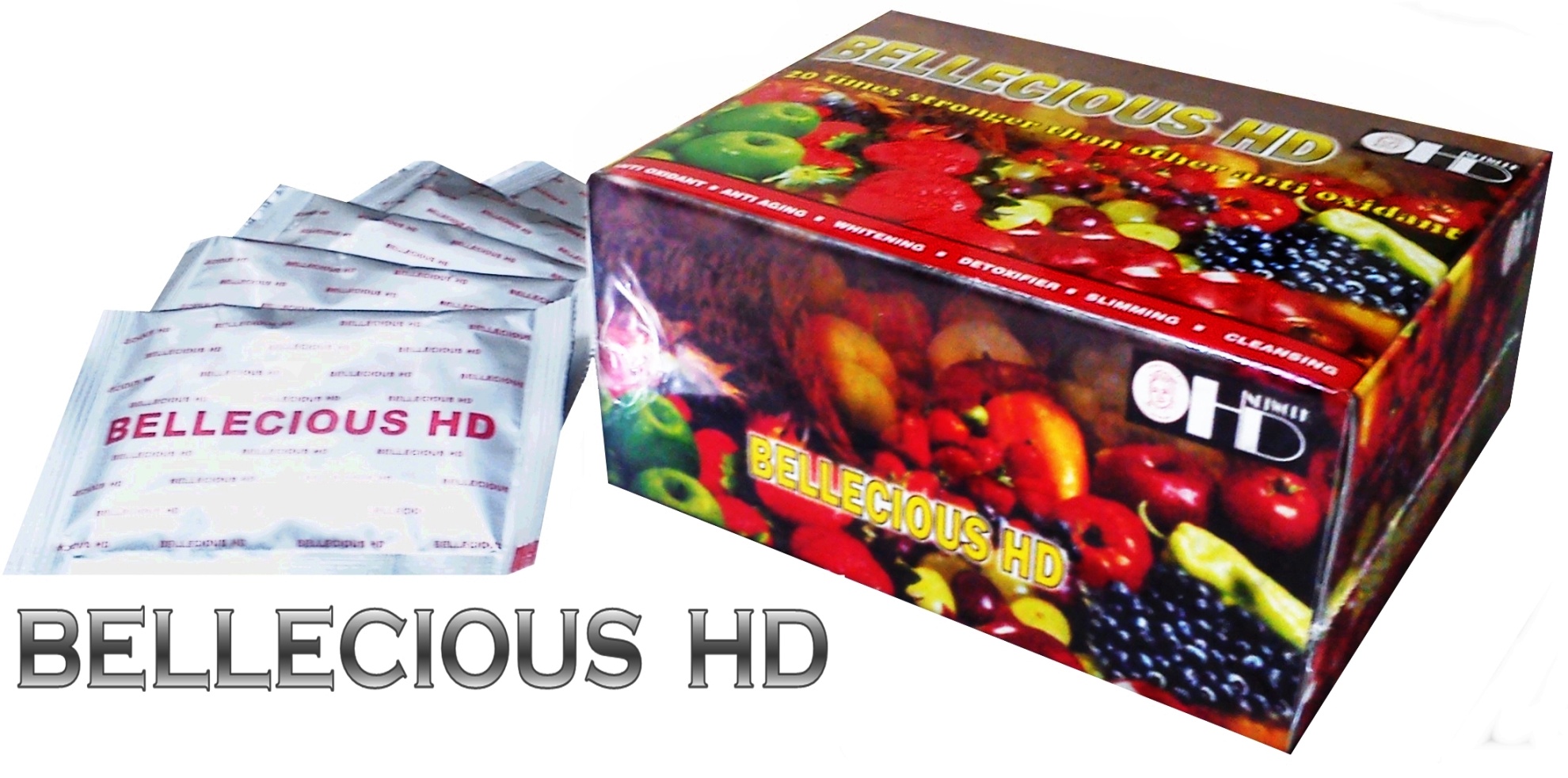 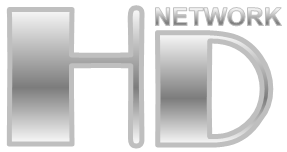 Yuran Keahlian RM30.00 – (FREE/PROMOSI)
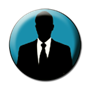 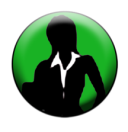 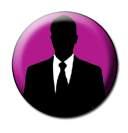 Digalakan mengambil
Pakej HD7 kerana setiap
Pakej pada PLAN B 
Maintain hanya 1 Akaun
Atau 1 BC sahaja.
HD1
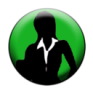 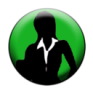 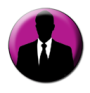 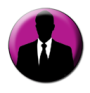 HD3
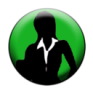 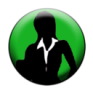 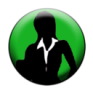 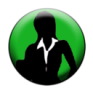 HD7- M/Stokis
NOTE:   PAKEJ HD   ( Setiap Pendaftaran Pakej tidak boleh Upgrade )
              Pendaftaran hanya 3 kali di atas satu Kad Pengenalan.
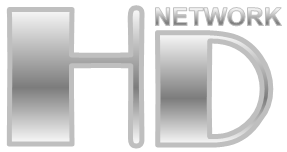 Untung Runcit : 
         A. Single Pack (100HV) = RM98 sm / RM110 ss – 1 Set Produk
         B. Combo Pack (100HV) = RM150 sm / RM170 ss – 2 Set Produk

     Harga Belian RM150 sm / RM170 ss  =  2 Kotak Bellicious HD
     Hargan Jualan RM120 sm / RM130 ss  1 Kotak 
                                                  x  2 kotak  = RM 240 sm / RM260 ss
     Untung Runcit RM 90.00 (1 Kotak = RM 45.00)
2.  Tajaan HD : 30 % ( Tiada Had Tajaan )
NOTE:  Insentif RM500 akan diberikan sekiranya HD7 menaja HD7 sahaja.
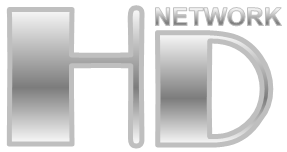 HD7-M/Stokis  = RM1615 sm / RM1819 ss
Produk = 17 Kotak Bellecious HD -> Jual 
x RM120 / RM130 = RM2040 sm / RM2210 ss
Menaja 2 x HD7
= RM1,420.00
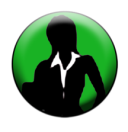 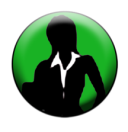 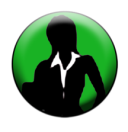 Bonus Tajaan
RM 210.00
Bonus Tajaan
RM 210.00
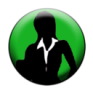 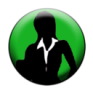 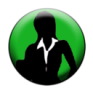 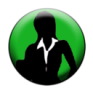 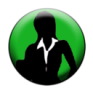 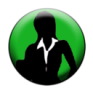 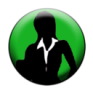 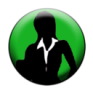 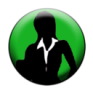 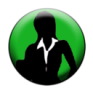 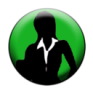 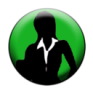 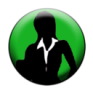 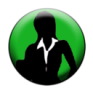 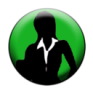 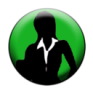 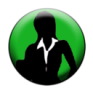 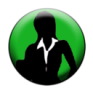 + Insentif Tajaan
RM 500.00
+ Insentif Tajaan
RM 500.00
HD7- M/Stokis
HD7- M/Stokis
HD7- M/Stokis
= RM710.00
= RM710.00
Bonus Pasangan
= RM105.00
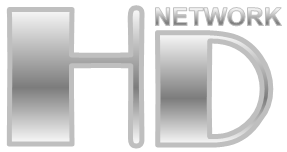 PROMOSI BONANZA - HD7
                  September & Oktober 2013
Menaja 8 x HD7
= RM5,680.00 
          +
       Free
Menaja 5 x HD7
= RM3,550.00 
          +
       Free
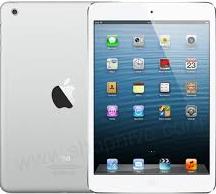 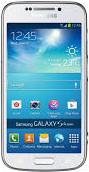 Samsung 
galaxy S4
iPad mini
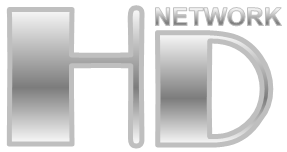 3.  Bonus Pasangan HD : 15 %
1 Pack
1 Pack
200 Pack             1000 Pack
Max   100 Pack             100 Pack  = RM1,500
100HV  x  15%  = RM 15
Max   100 Pack             100 Pack
BAKI 100 ( F )
BAKI 900 ( C /F )
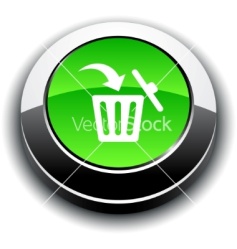 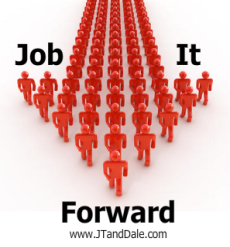 10,000HV x 15 % = RM 1,500
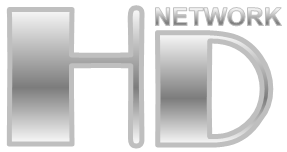 Belian Ulangan/Peribadi minima 100HV (manual maintain) 
          Syarat layak bonus HD Network. 

4.    Bonus Peribadi - 30% 
         Belian Ulangan/Peribadi 100HV yang pertama adalah untuk layak keseluruhan bonus kecuali 
         Bonus Peribadi 30%. 100HV belian kedua & seterusnya (tiada had HV) x 30% Bonus Peribadi 30%.

Contoh:  Terkumpul dalam masa sebulan = 1000HV – 100HV = 900HV x 30% = RM270.00
                  Bonus Peribadi 30%. Kesemua HV akan masuk/berada didalam Bonus Unilevel 
                  - 35% mengikut tahap kelayakan Level pada Pakej Bonus Unilevel masing-masing.
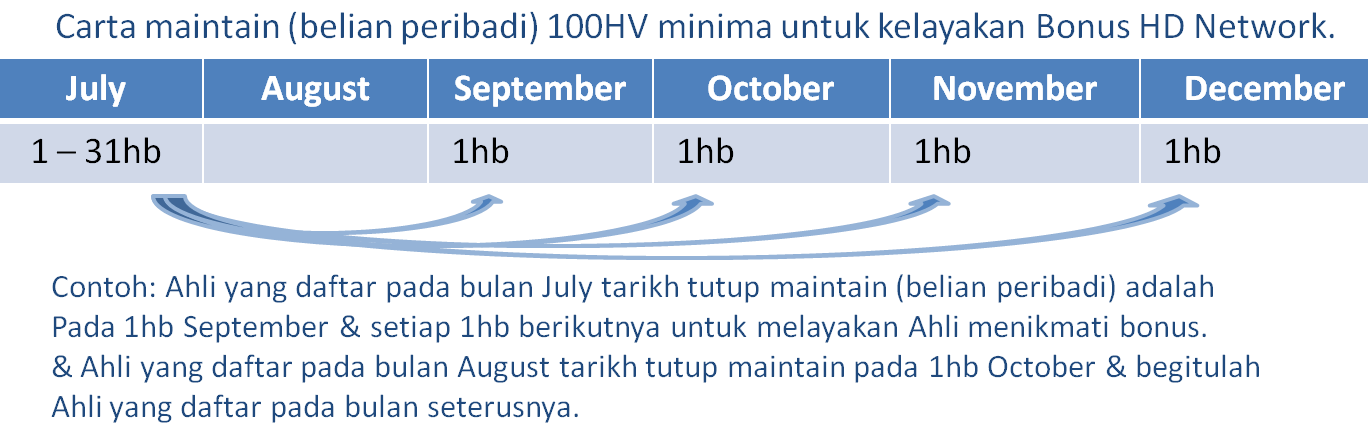 NOTE: Untuk Belian Ulangan/Peribadi 100HV, belian PIN B diperlukan kerana PIN A
Hanyalah untuk kegunaan pendaftaran kemasukan Ahli sahaja. PIN B hanya boleh
Didapati daripada Stokis Daerah & Mobile Stokis yang berdekatan.
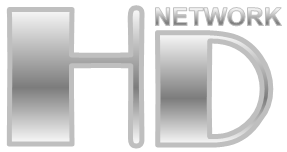 5. Bonus Unilevel - 35%  
    Level 1 – 7. (Sistem Mampatan / Compress Up)
Anda HD7
1       2       3      4       5      6       7       8
L 1 – 100HV  x  8  x  10%  =  RM 80.00
L 2 – 100HV  x  64  x  5%  =  RM 320.00
L 3 – 100HV  x  512  x 5%  = RM 2,560.00
L 4 – 100HV  x  4096  x  5%  =  RM 20,480.00
L 5 – 100HV  x  32768  x  4%  =  RM 131,072.00
L 6 – 100HV  x  262144  x  3%  =  RM 786,432.00
L 7 – 100HV  x  2097152  x  3%  =  RM 6,291,456.00
RM 72,324.00
SEBULAN
RM 7,232,400.00
1% Sahaja JADI ??
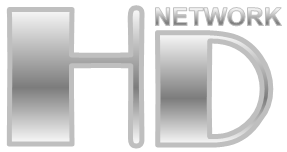 CARA PANTAS
MENJANA PENDAPATAN
RM1500 SEHARI
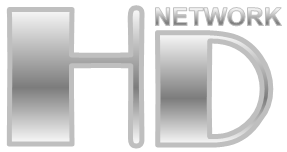 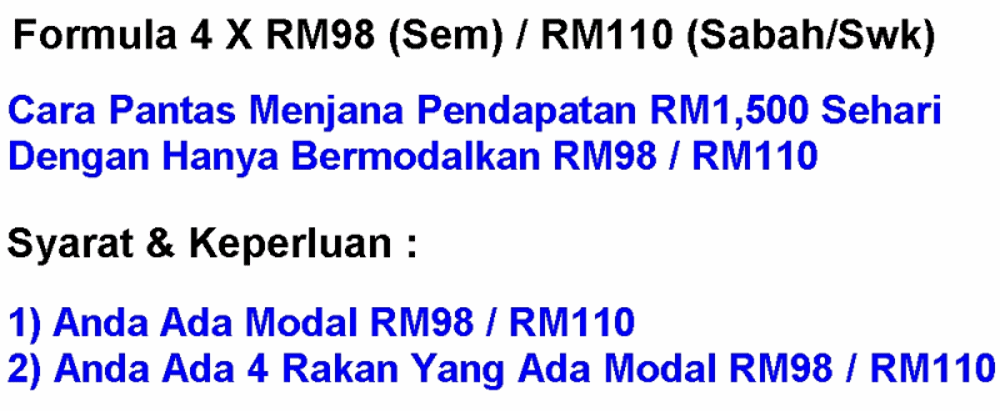 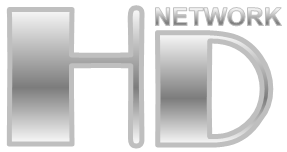 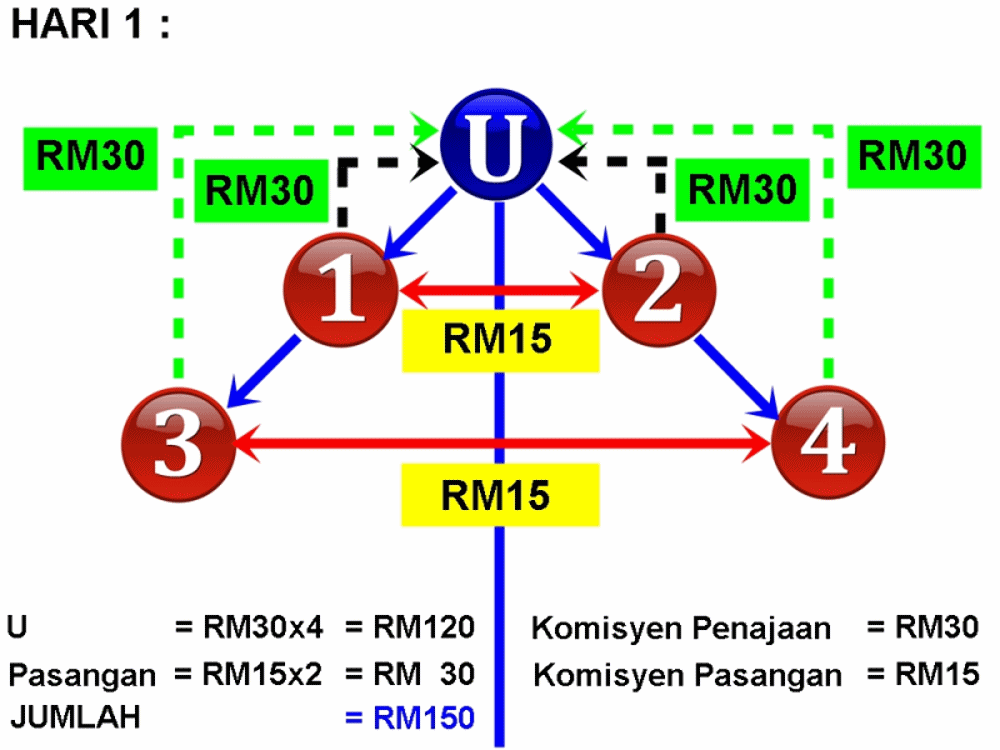 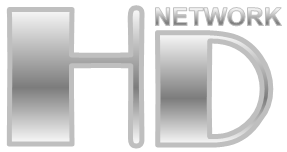 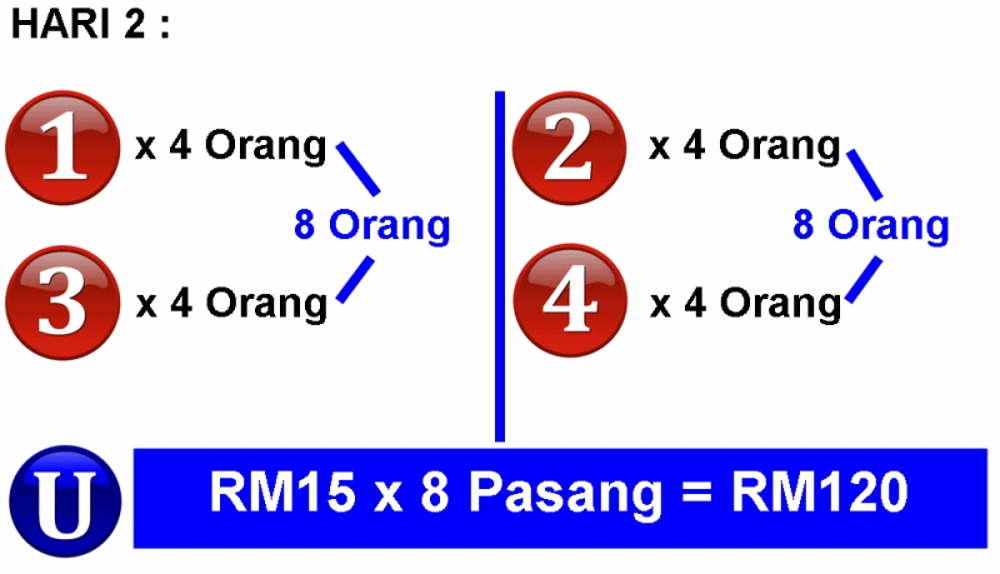 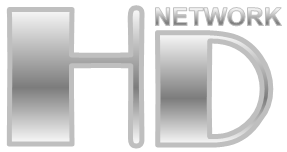 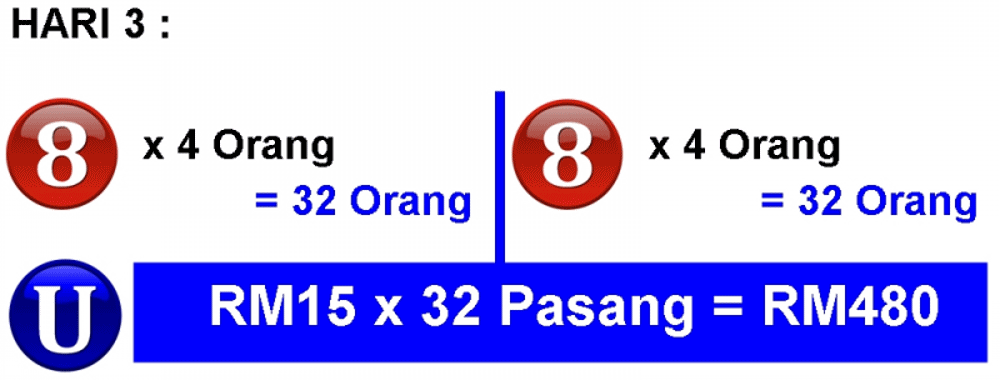 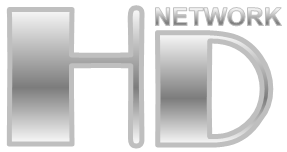 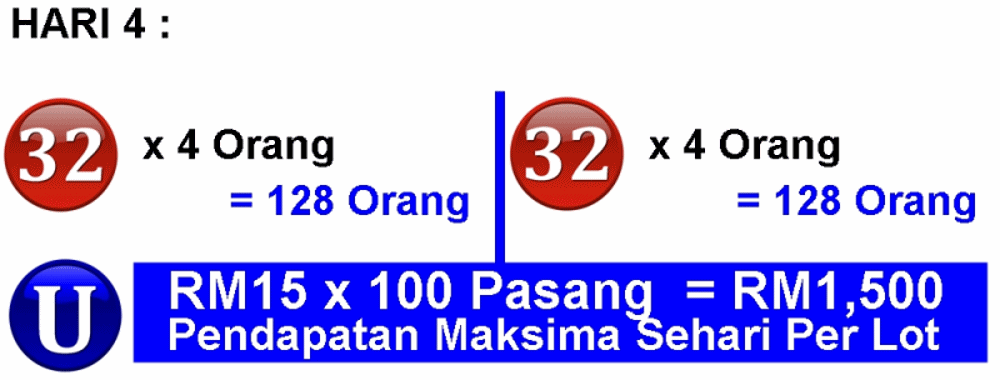 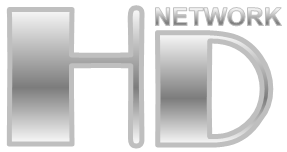 MLM  BUSINESS  TOP 
EARNERS  IN  MAY  2012.
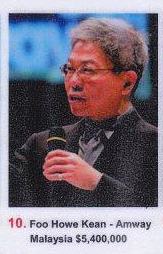 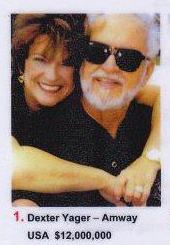 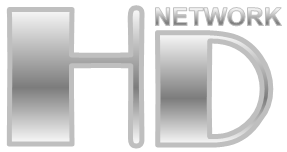 BAGAI MANA MEREKA BERJAYA..?
Cuma….
Membina Jaringan Minima.
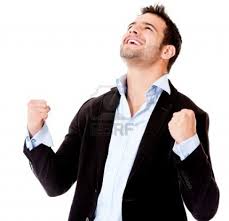 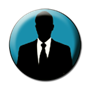 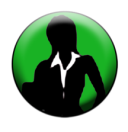 Kemudian Jadikan  Kumpulan Yang Besar
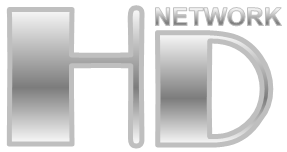 Anda inginkan pendapatan..?
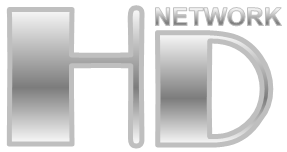 RM 1500 Sehari
4 Hari
Just follow the system
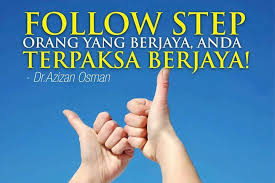 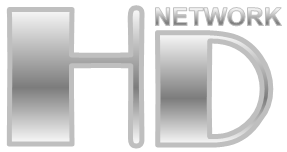 Bagaimana memperolehi RM1500 dalam masa 4 hari bermodalkan RM98/RM110.?
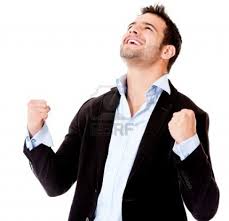 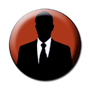 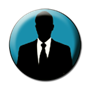 RM120
RM  30

RM150
HARI -1
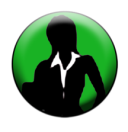 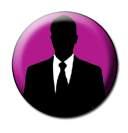 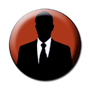 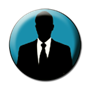 4
4
HARI -2
RM120
8
8
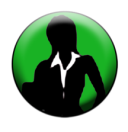 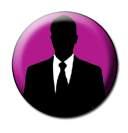 4
4
HARI -3
32
32
8
8
RM480
RM1500
32
128
HARI -4
128
32
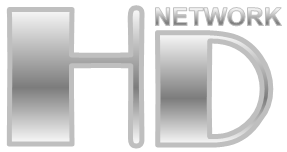 Kunci  kejayaan  M.L.M
Adalah
…??
DUPLIKASI
2              MASA   1                           50
4                            2                         100
8                            3                         200
16                           4                         400
32                           5                         800
64                           6                       1,600
128                          7                       3,200
256                          8                       6,400
512                          9                     12,800
1024                         10                    25,600
2048                         11                    51,200
Orang      4096                        12                   102,400  Pendapatan
> ZON KEJAYAAN <
* KEBEBASAN MASA & KEWANGAN *
STOP
sampai di sini SAHAJA.
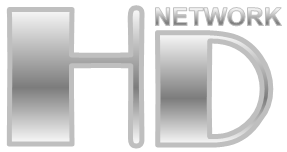 Buat Keputusan Anda . . .!
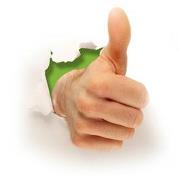 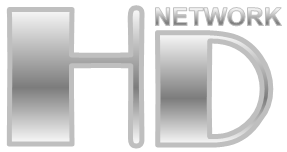 YES OR YES
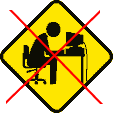 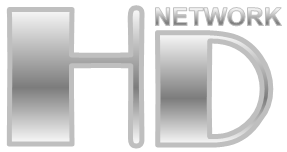 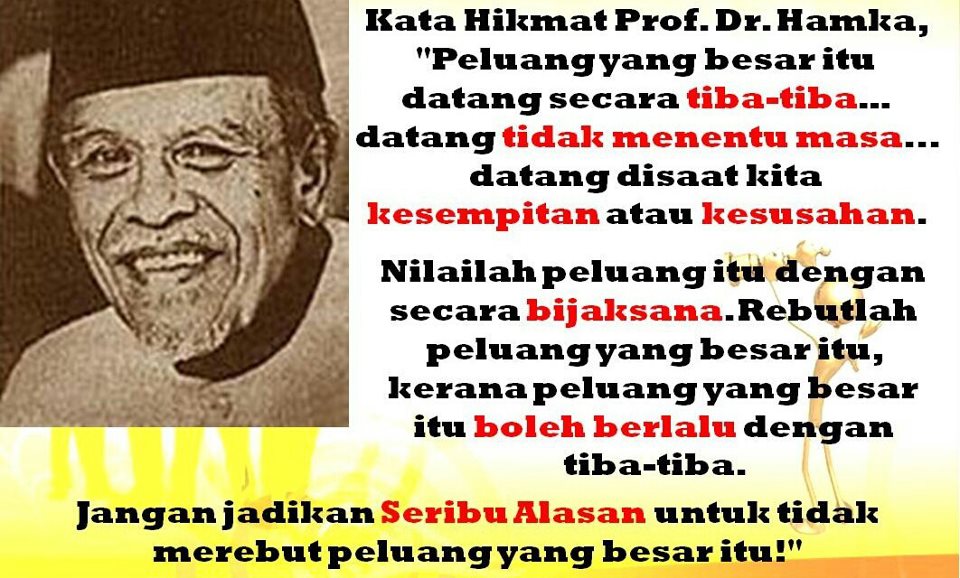 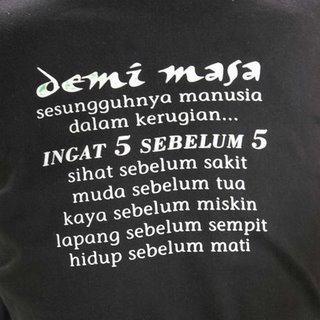 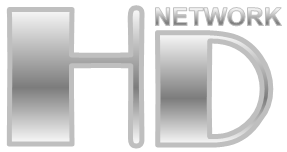 INGAT..!!
Jika Anda dilahirkan Miskin, 
itu bukan salah Anda. 
Tapi jika Anda Mati dalam keadaaan Miskin, 
itu kesalahan Anda.

If you born poor, it’s not your mistake. But if you die poor, it’s your mistake.

- Bill Gates.
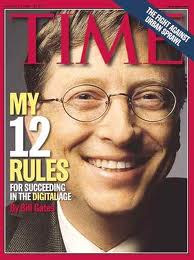 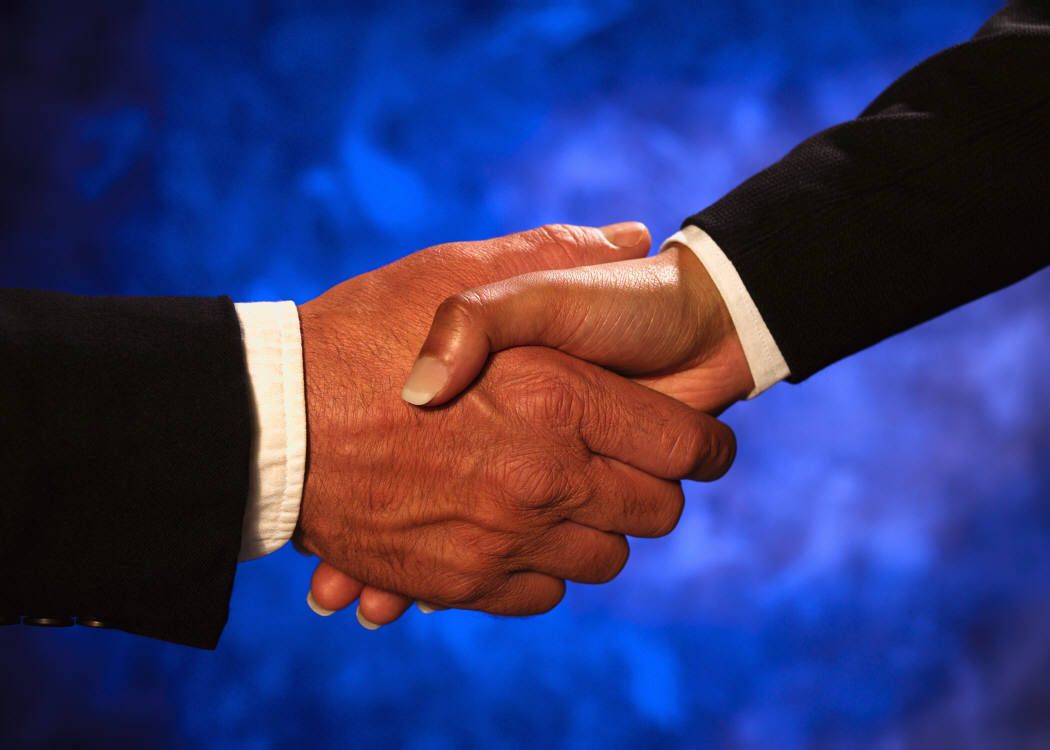 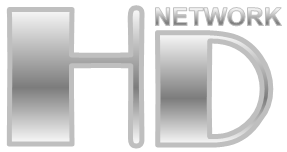 TERIMA KASIH
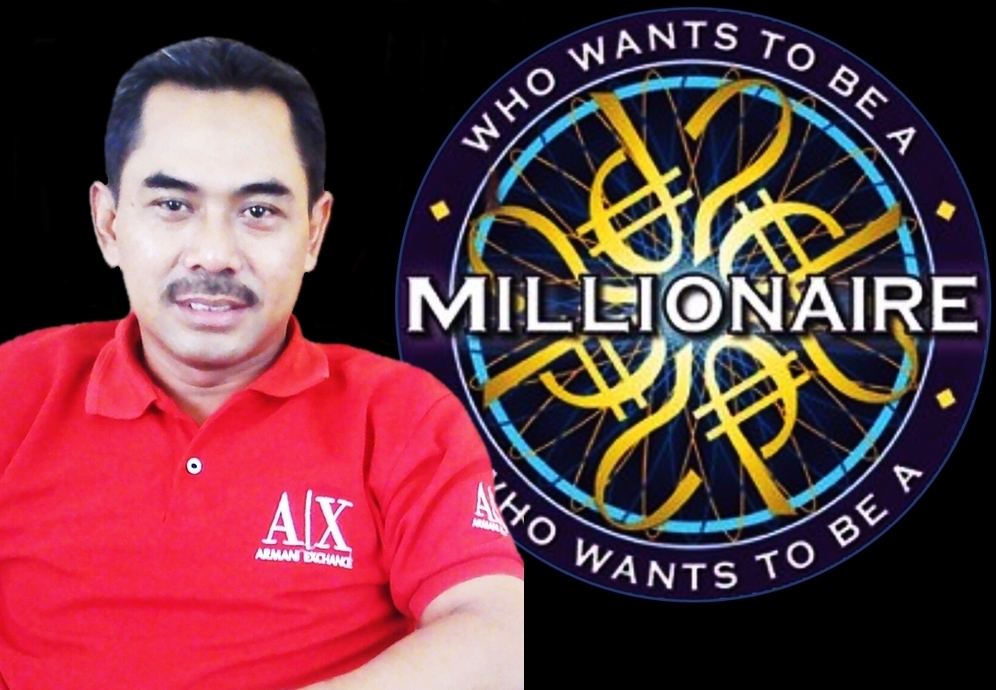 http://great-hdn.weebly.com